Module 01
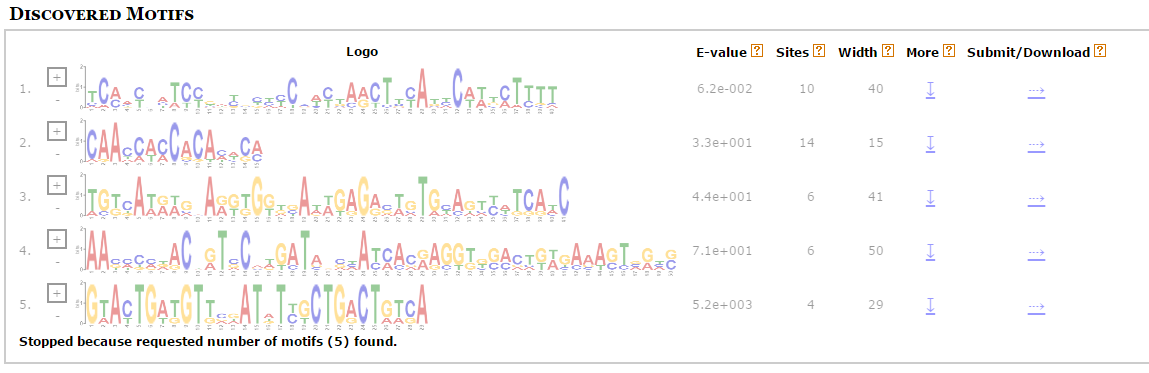 Module 02
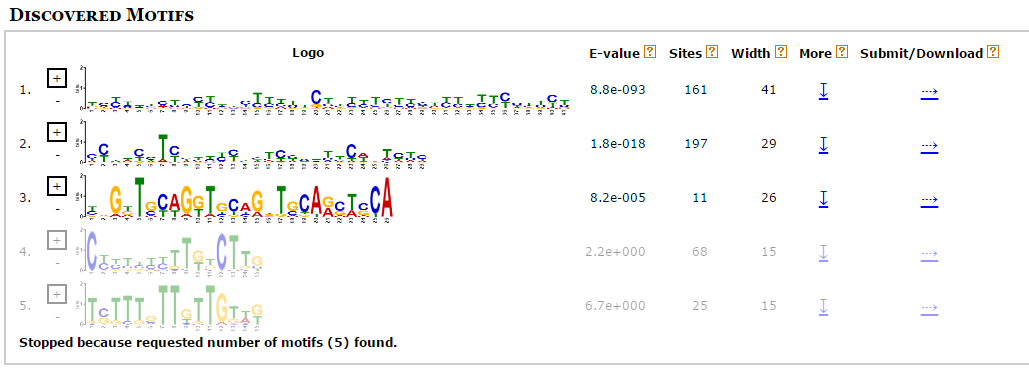 Azf1p
Azf1p
Rfx1p
Module 03
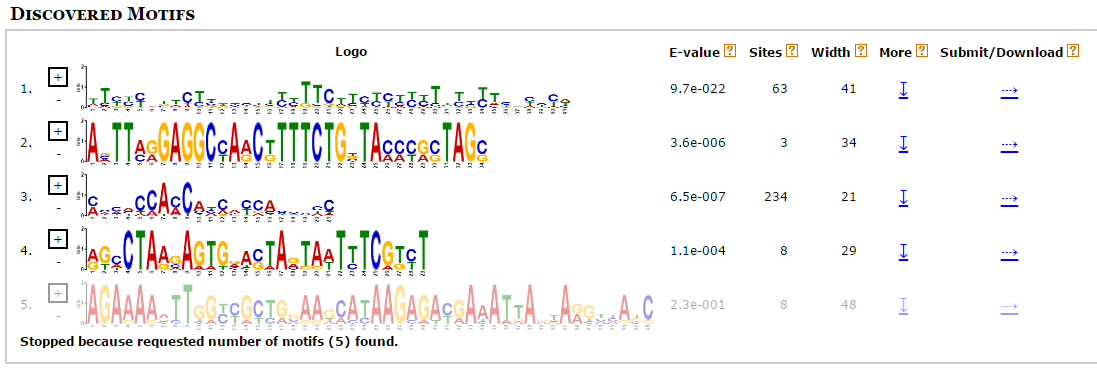 Rox1p
Rme1p
Rpn4p
Yap3p
Module 04
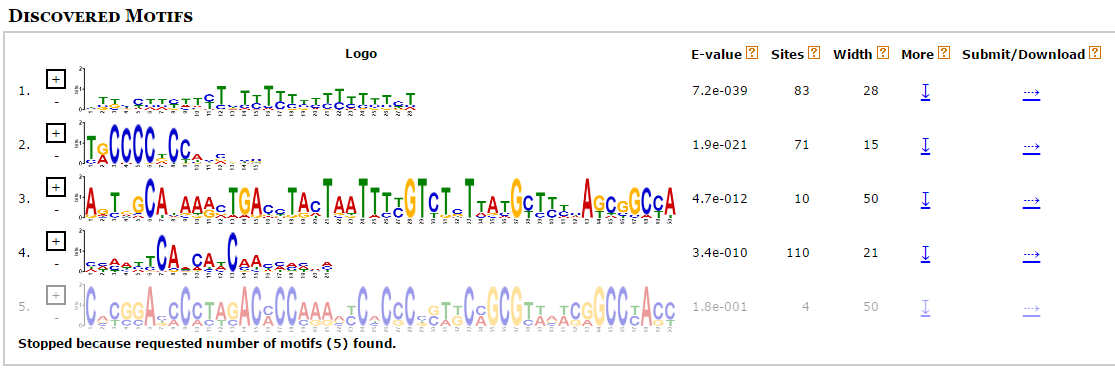 Azf1p
YML081W
Ume6p
Rfx1p
Module 05
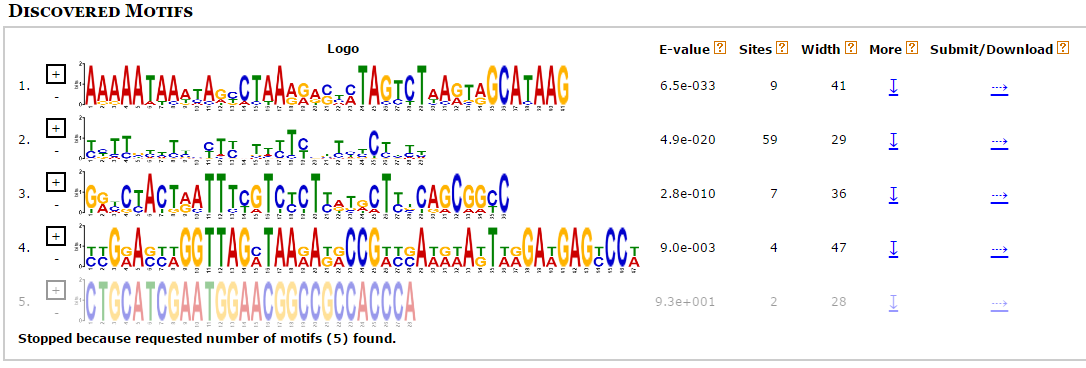 Azf1p
Azf1p
Mcm1p
Cin5p
Module 06
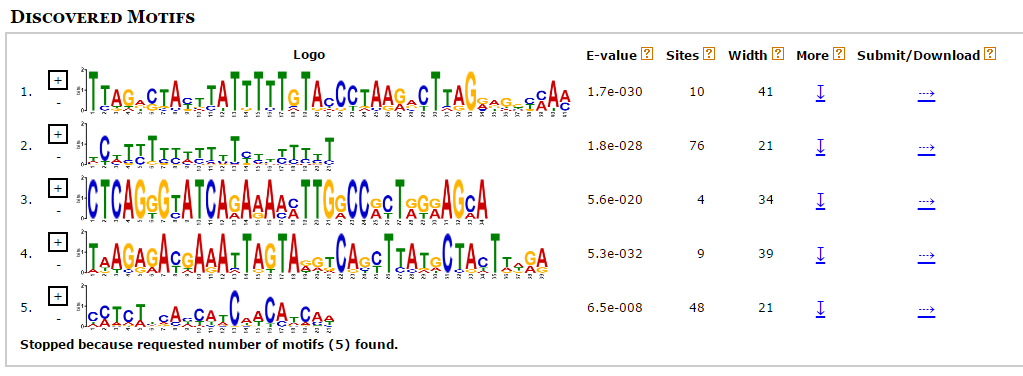 Zap1p
Azf1p
Reb1p
Mcm1p
Mot3p
Module 07
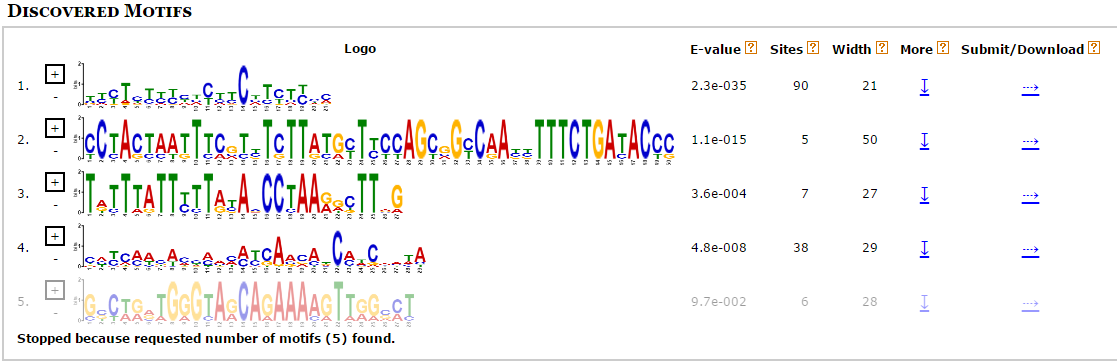 Tec1p
Hac1p
Zap1p
Hmlalpha2p
Module 08
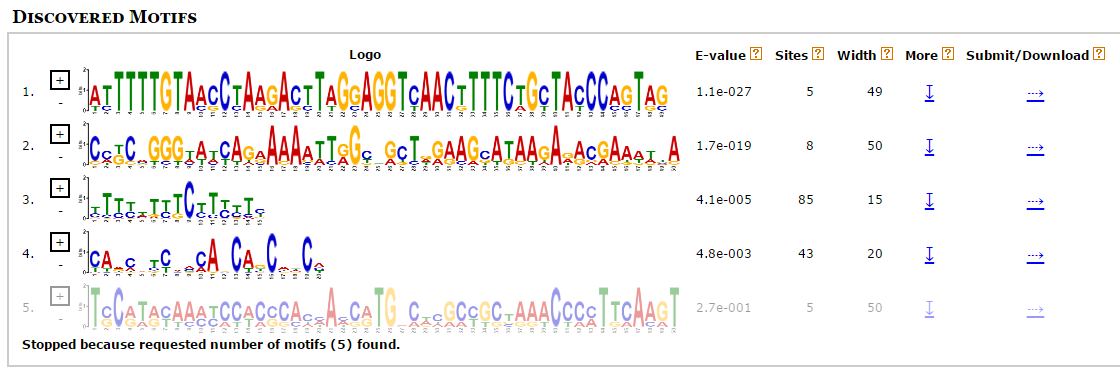 Rme1p
Reb1p
Azf1p
Ace2p
Module 09
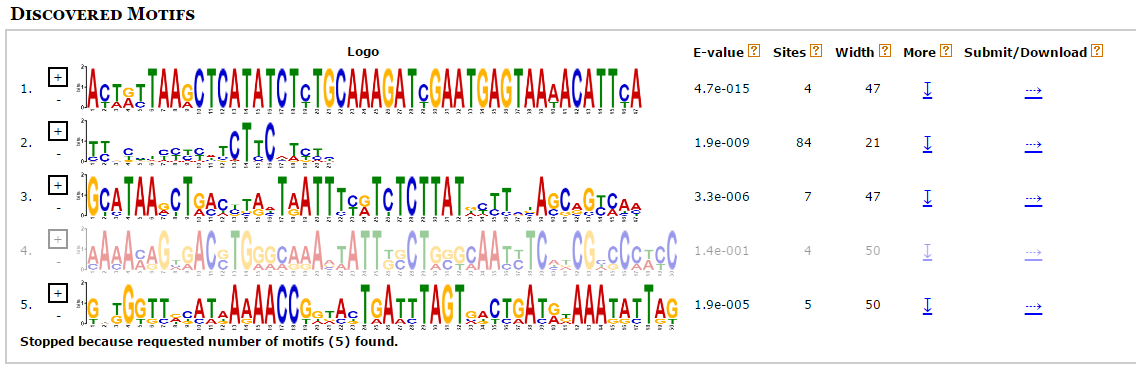 Yap1p
Tec1p
Tec1p
Gcn4p
Module 10
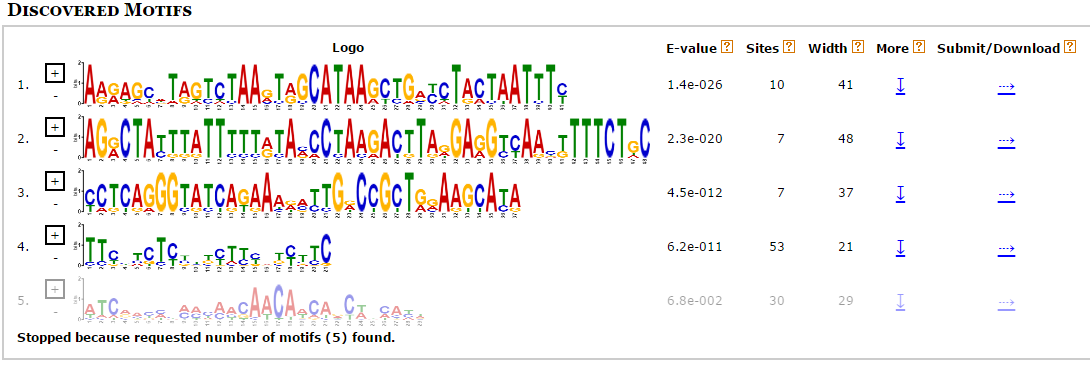 Mcm1p
Cep3p
Hac1p
Azf1p
Module 11
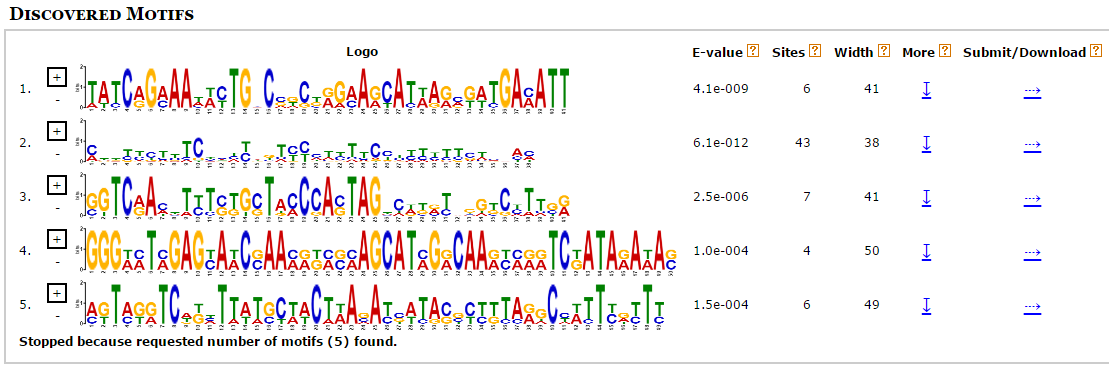 Skn7p
Azf1p
Rme1p
Ace2p
Srd1p
Module 12
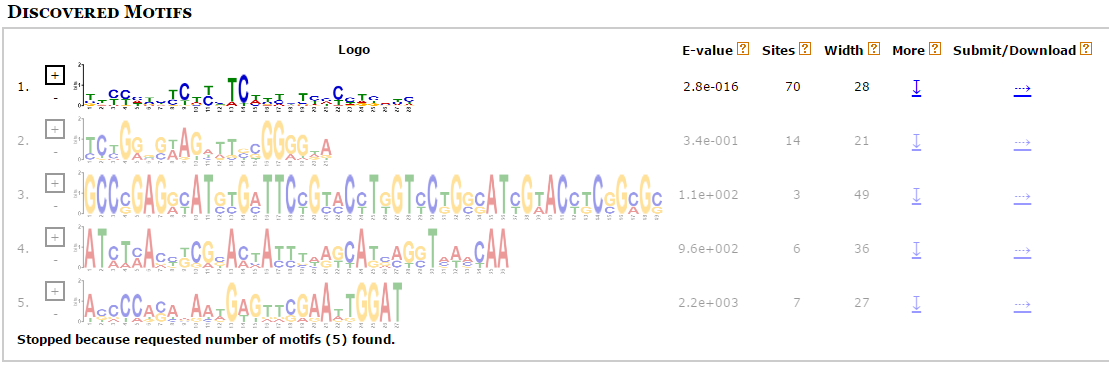 Rox1p
Module 13
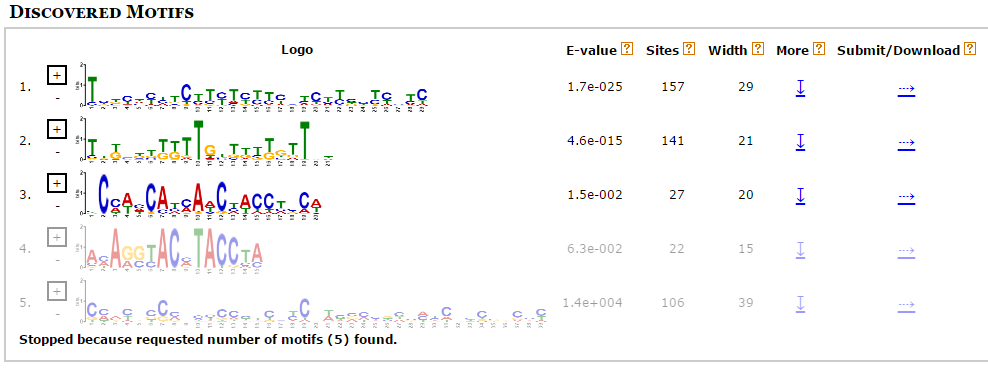 Mot3p
Cup2p
Tec1p
Module 14
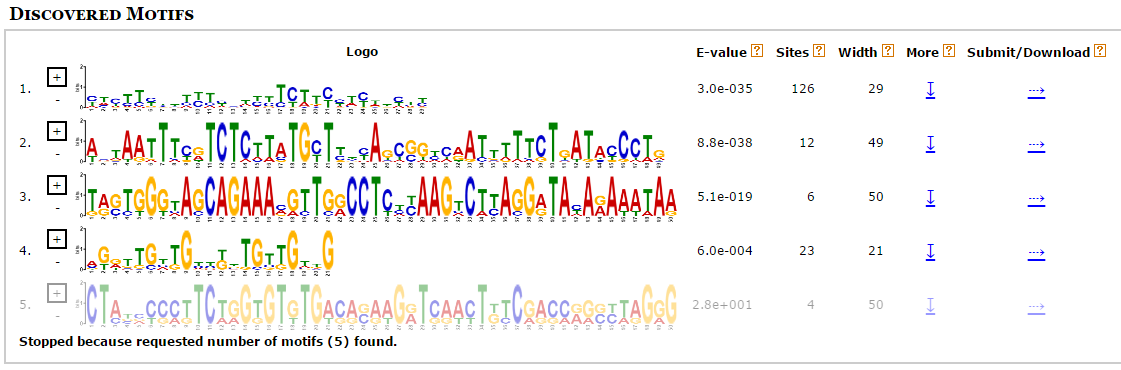 Azf1p
Rme1p
Rme1p
Cup2p
Module 15
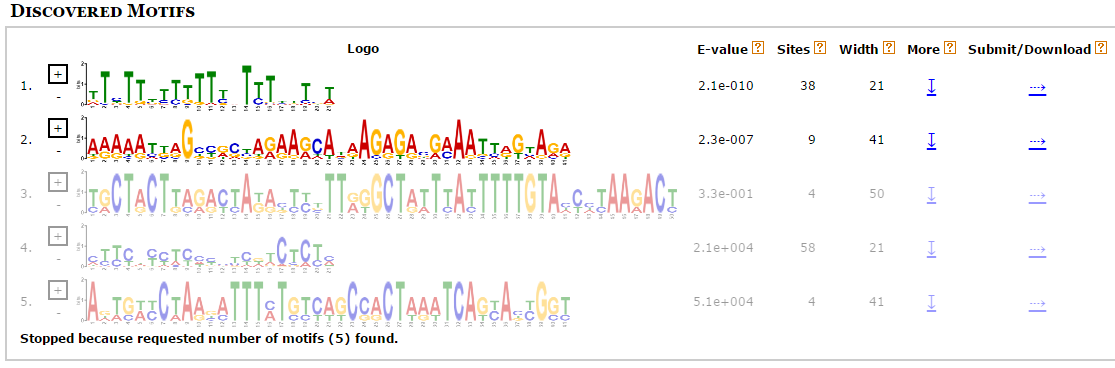 Azf1p
Ume6p
Module 16
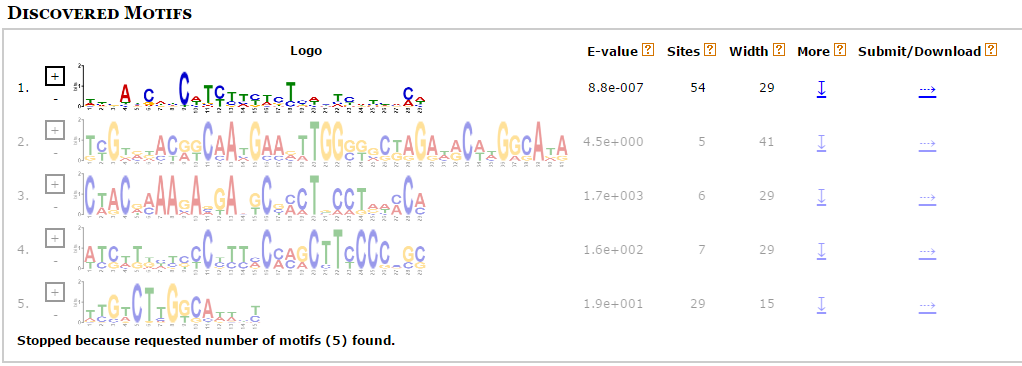 Tec1p
Module 17
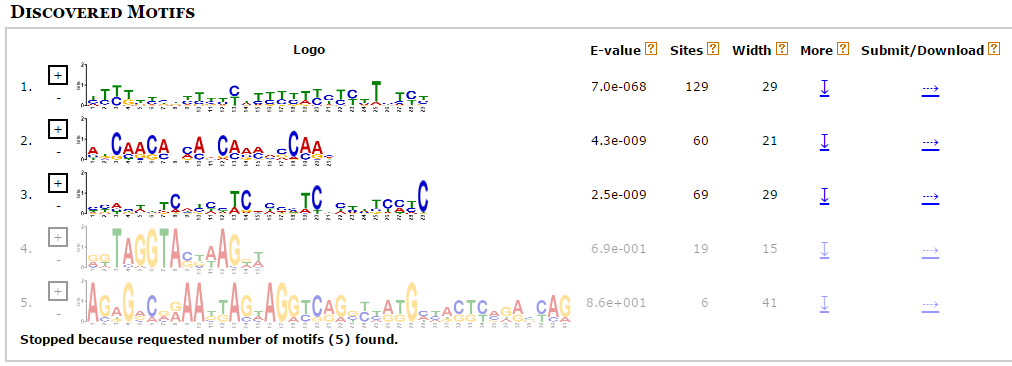 Azf1p
Rfx1p
Nrg1p
Module 18
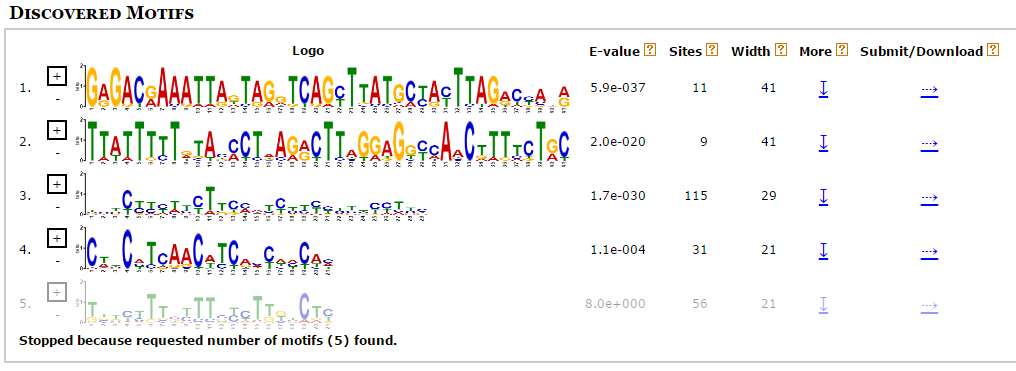 Mcm1p
Zap1p
Tec1p
Hmlalpha2p
Module 19
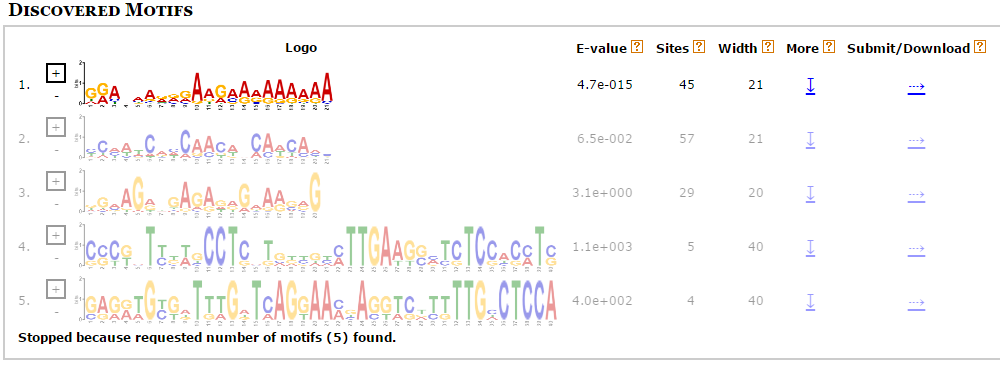 Azf1p
Module 20
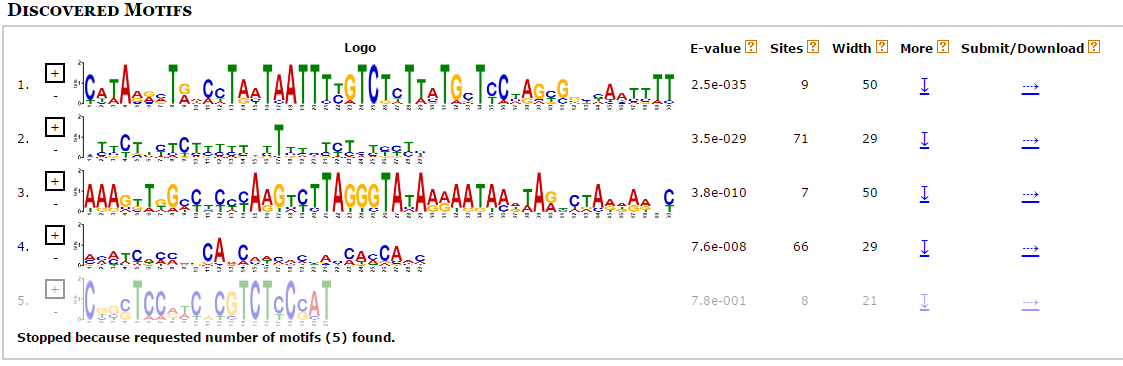 Cup2p
Azf1p
Zap1p
Ste12p
Module 21
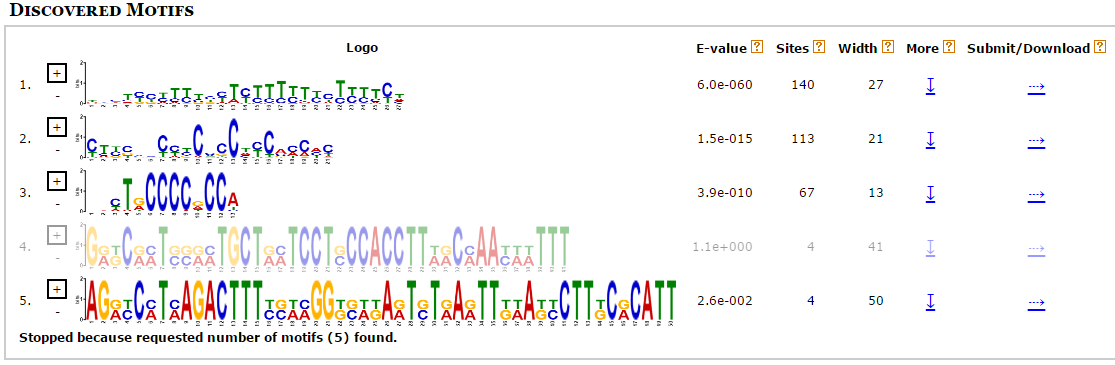 Azf1p
Msn2p
Adr1p
Sfl1p
Module 22
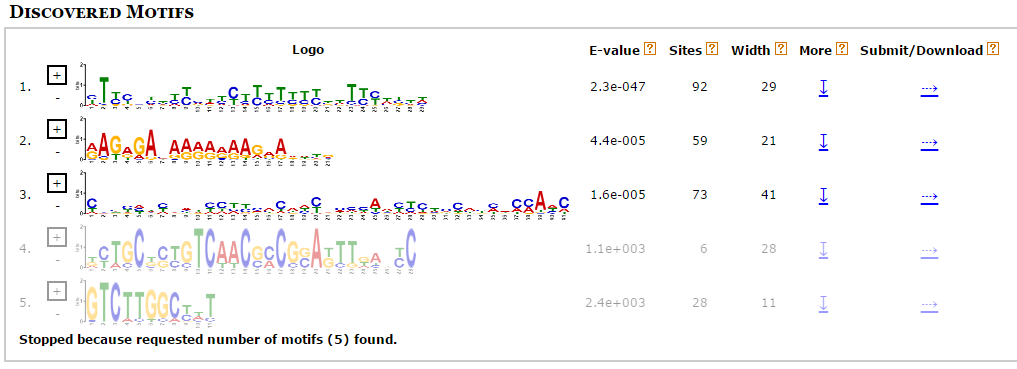 Azf1p
Ste12p
YER130C
Module 23
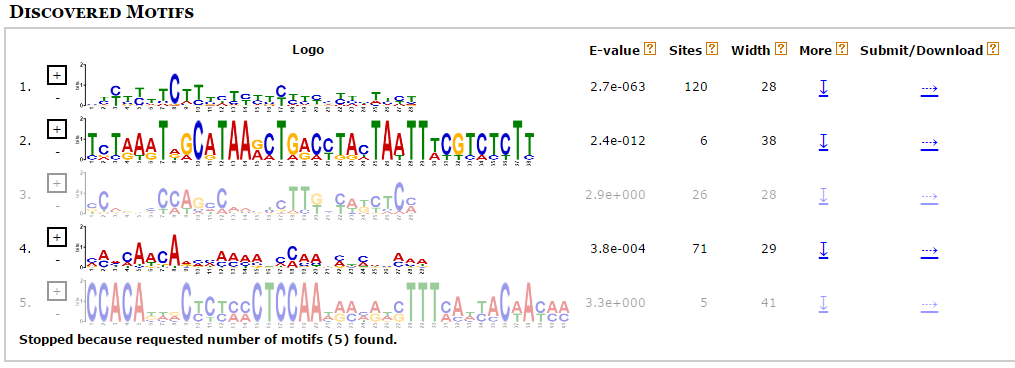 Azf1p
Yap7p
Hcm1p
Module 24
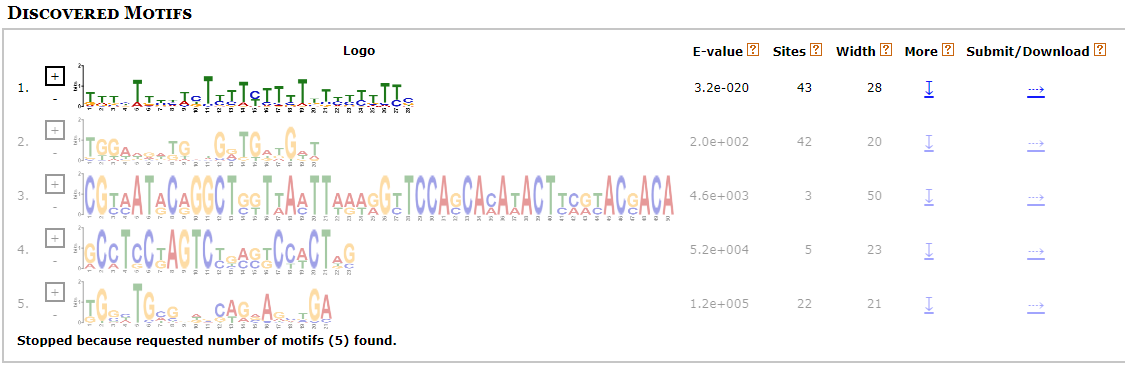 Azf1p
Module 25
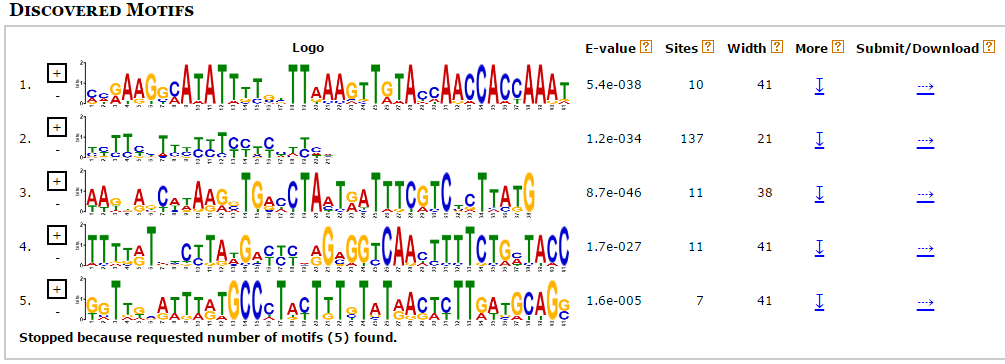 Crz1p
Azf1p
Swi4p
Rme1p
Phd1p
Module 26
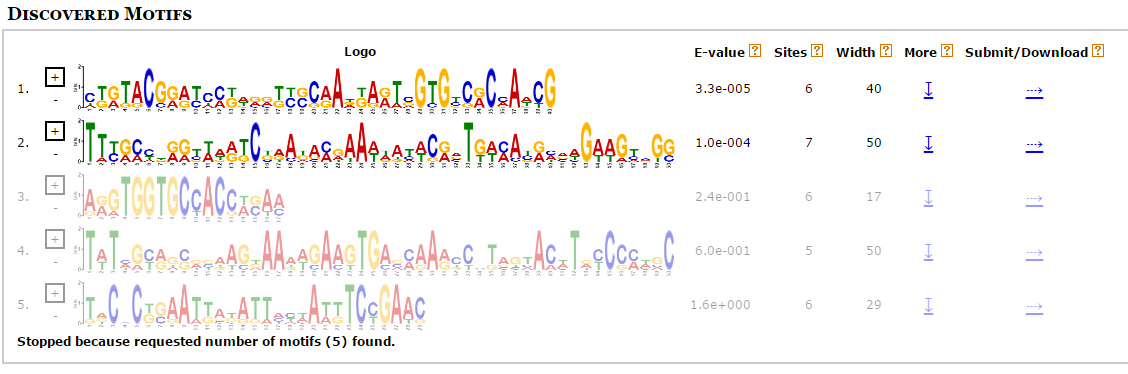 Tbs1p
Ste12p
Module 27
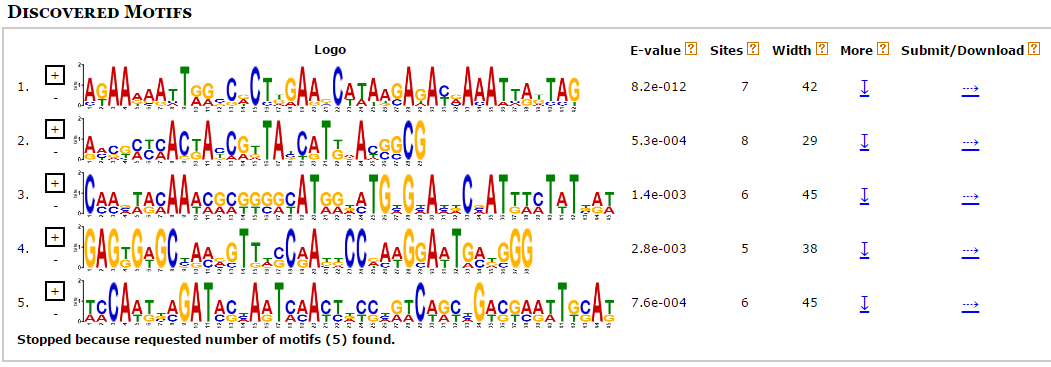 Stb3p
Leu3p
Mig1p
Tec1p
Gln3p
Module 28
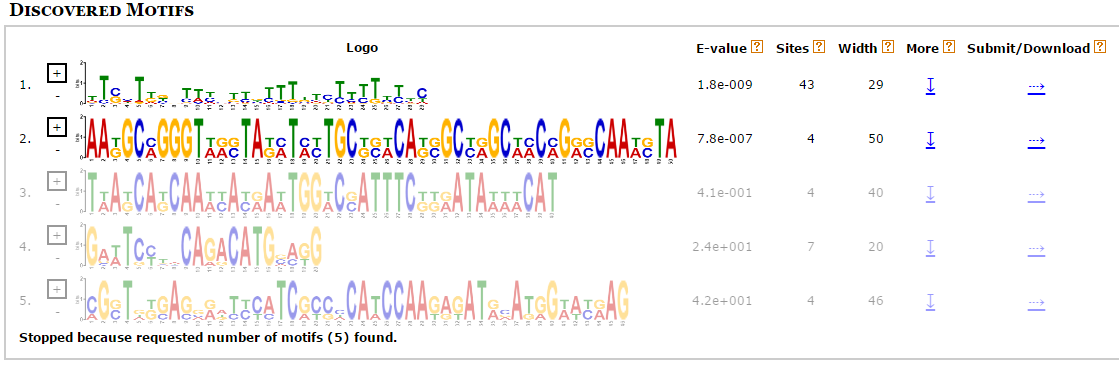 Azf1p
Skn7p
Module 29
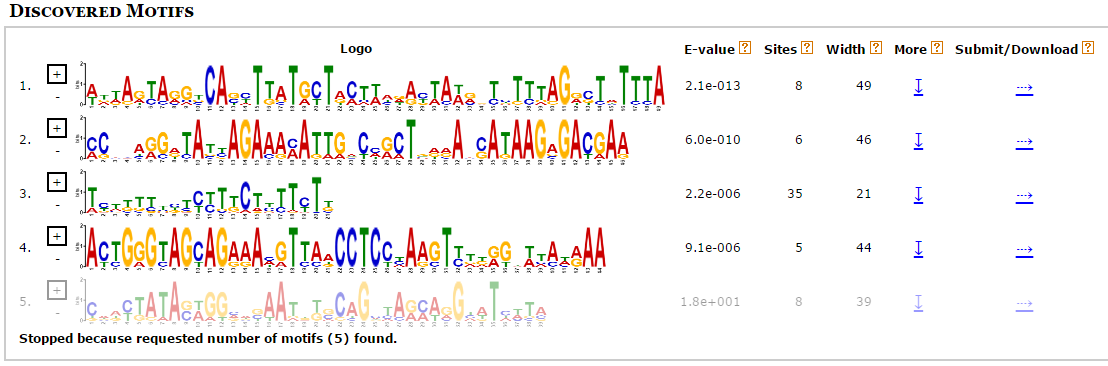 Tye7p
Dal80p
Azf1p
Crz1p
Module 30
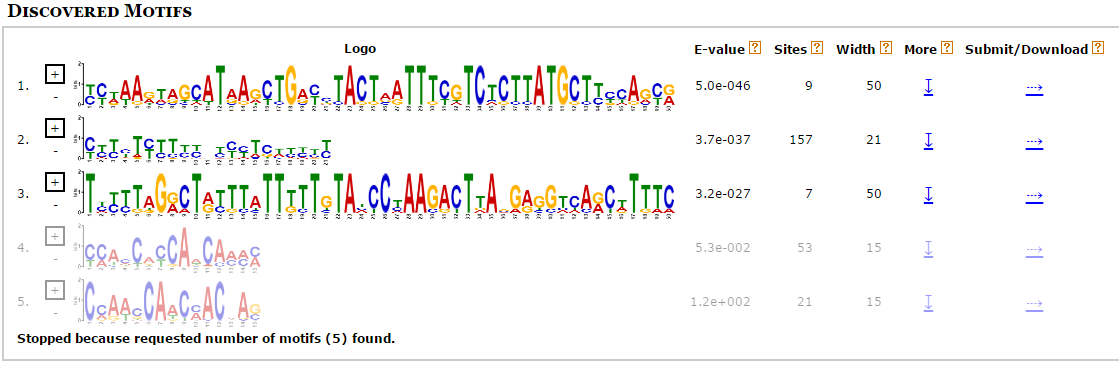 Mcm1p
Azf1p
Cep3p
Module 31
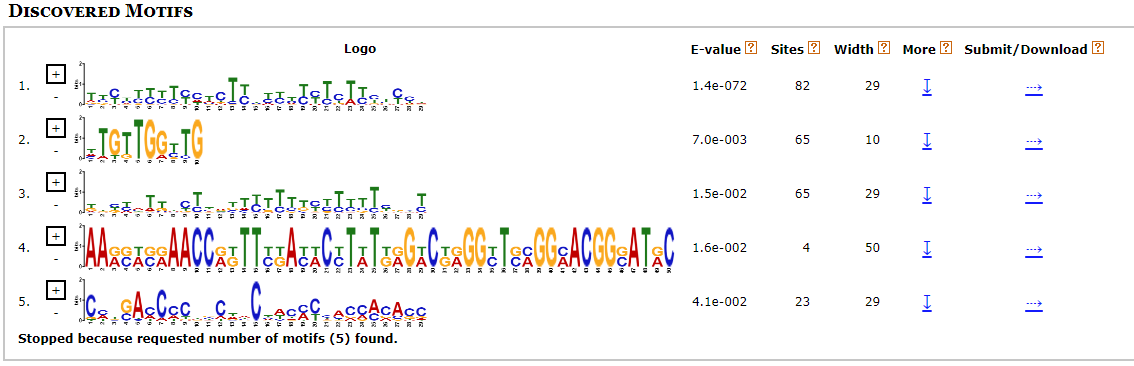 Mot3p
Fkh1p
Azf1p
Tye7p
Msn2p
Module 32
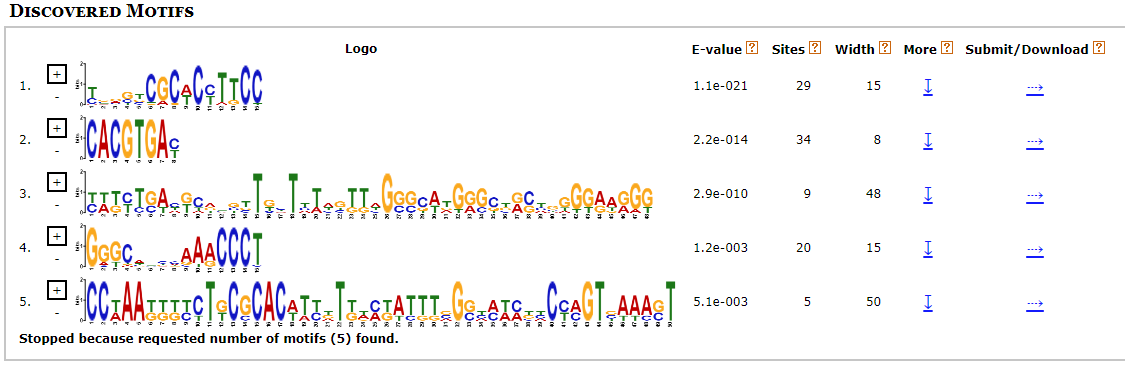 Ecm22p
Cbf1p
Haa1p
Aft2p
Dal82p
Module 33
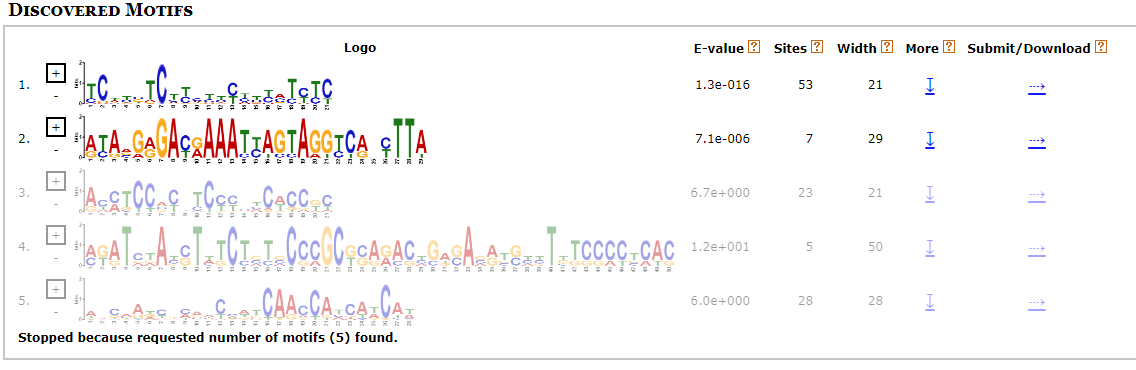 Tec1p
Mcm1p
Module 34
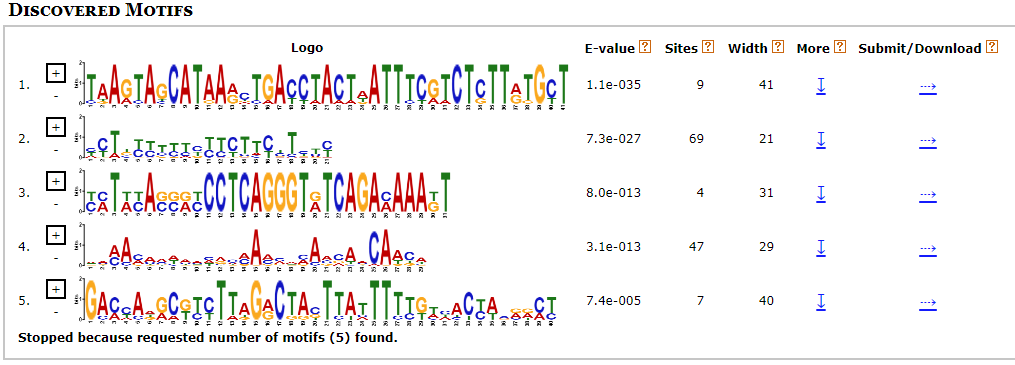 Yrm1p
Rox1p
Zap1p
Cup2p
Smp1p
Module 35
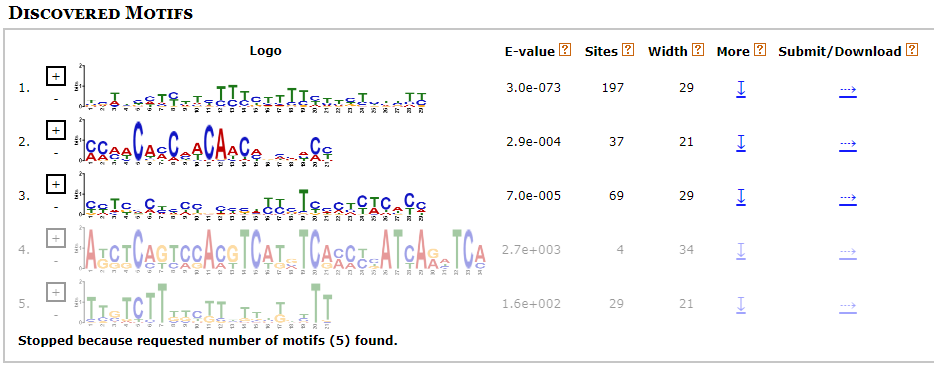 Azf1p
Hcm1p
Tec1p
Module 36
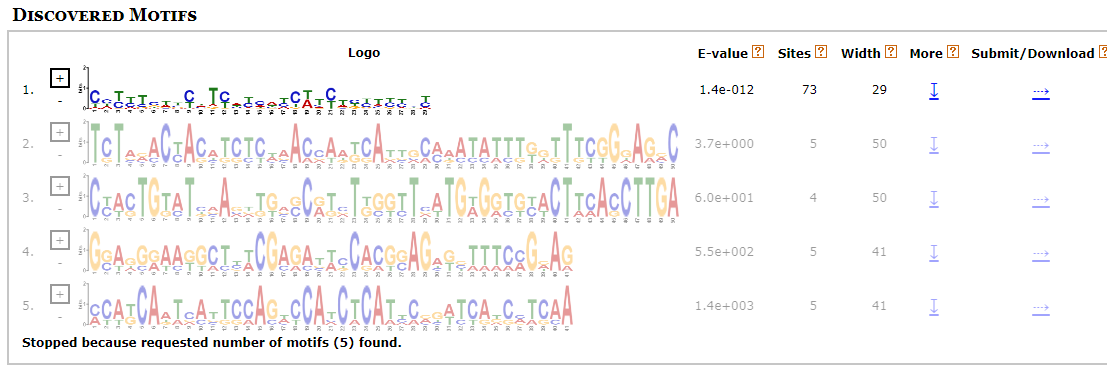 Azf1p
Module 37
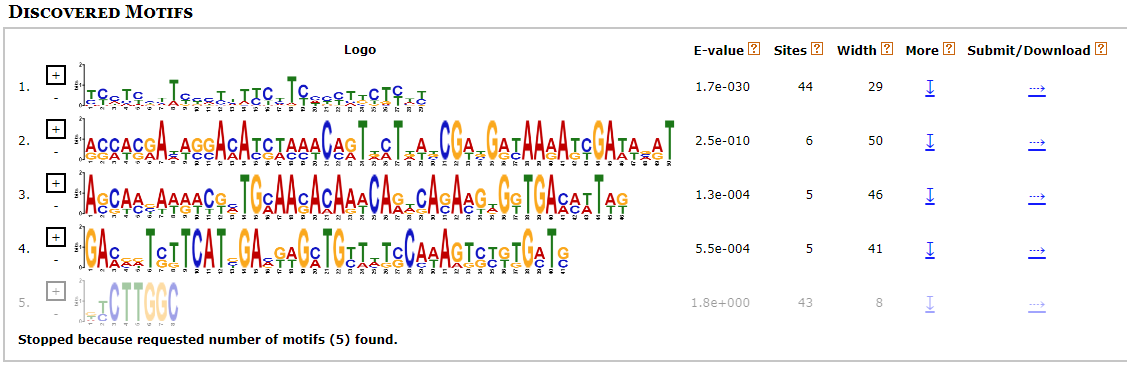 Azf1p
Msn1p
Ste12p
Ste12p
Module 38
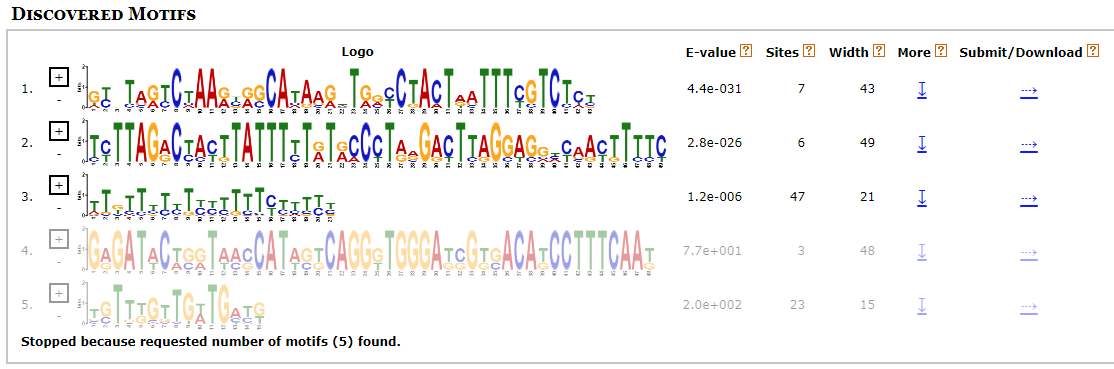 Mcm1p
Azf1p
Azf1p
Module 39
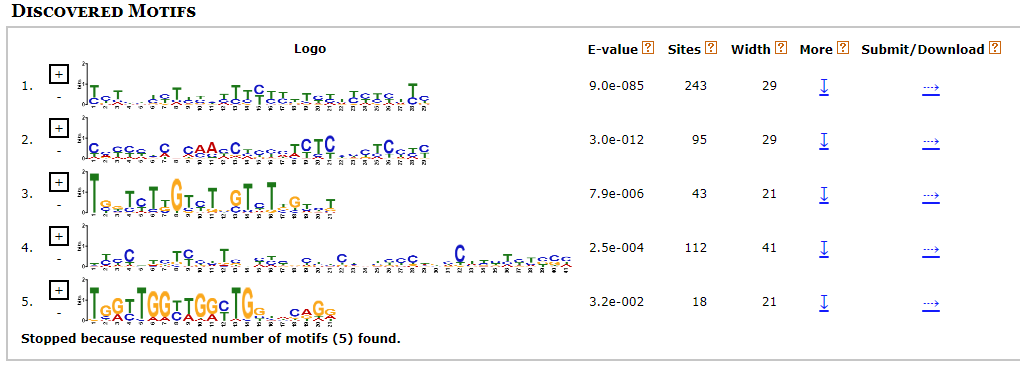 Azf1p
Cha4p
Ace2p
Cha4p
Crz1p
Module 40
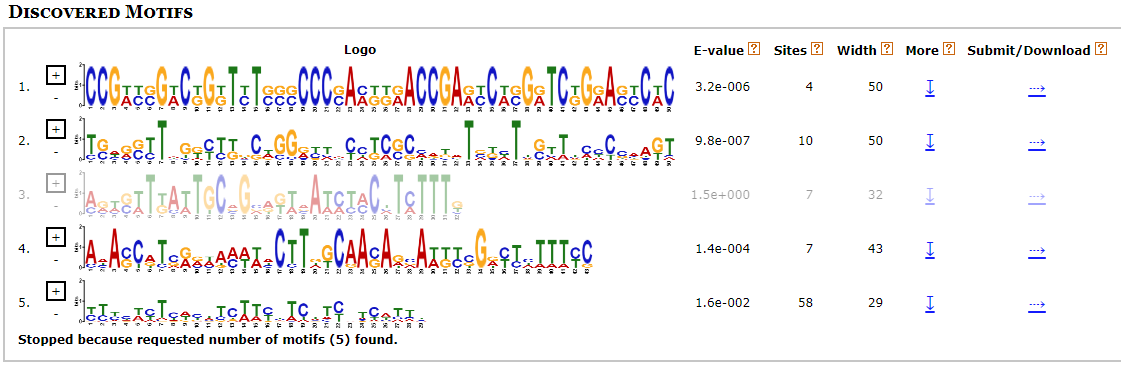 Stb4p
Rox1p
Rim101p
Fkh1p
Module 41
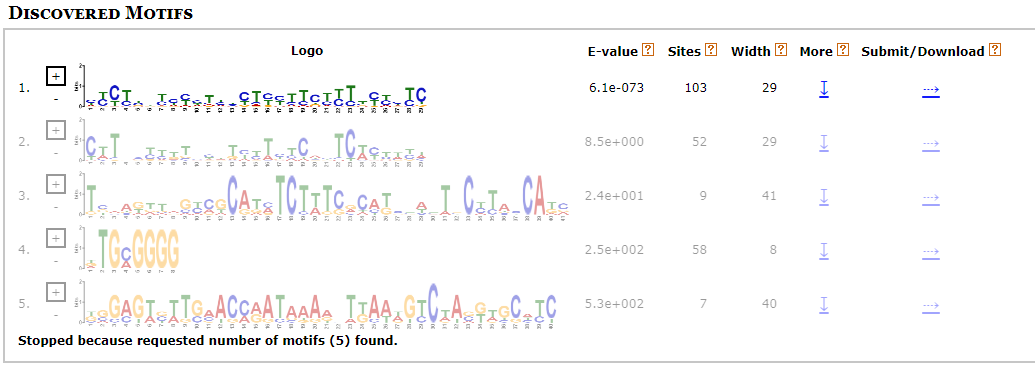 Azf1p
Module 42
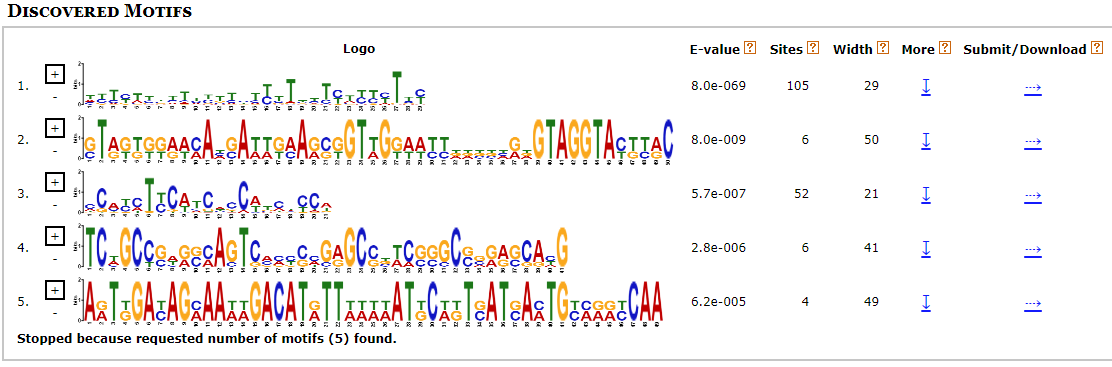 Azf1p
Mot3p
YER130C
Stb4p
Hsf1p
Module 43
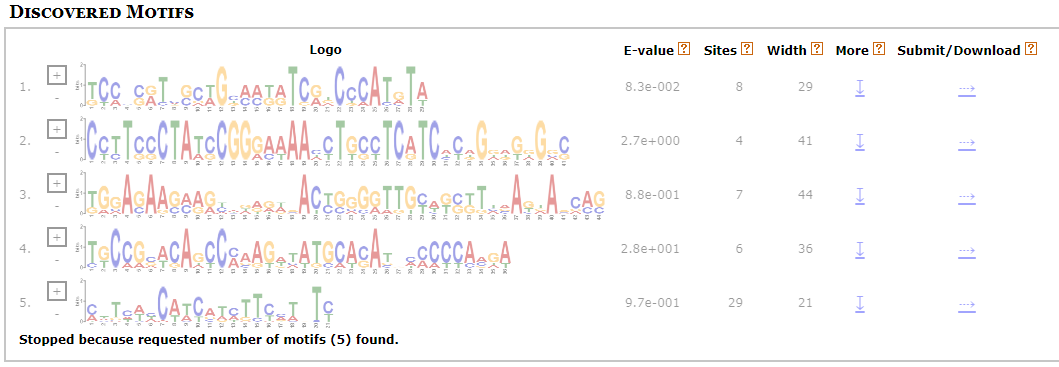 Module 44
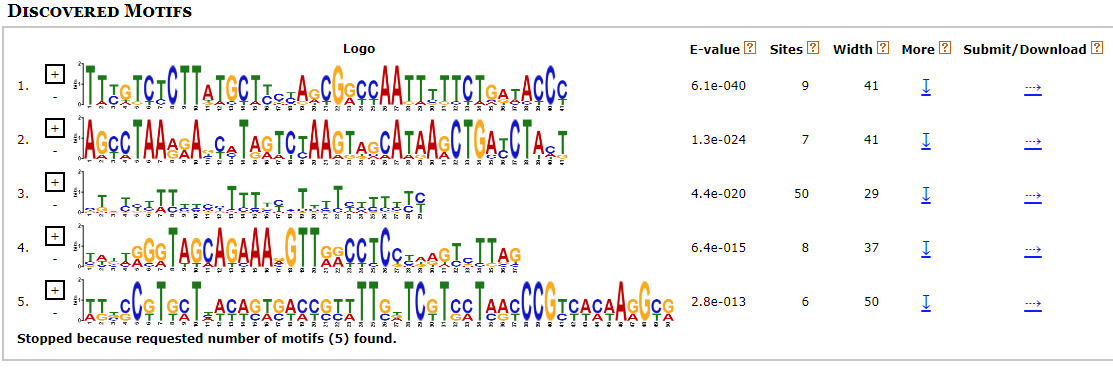 Stb3p
Tye7p
Azf1p
Rme1p
Rpn4p
Module 45
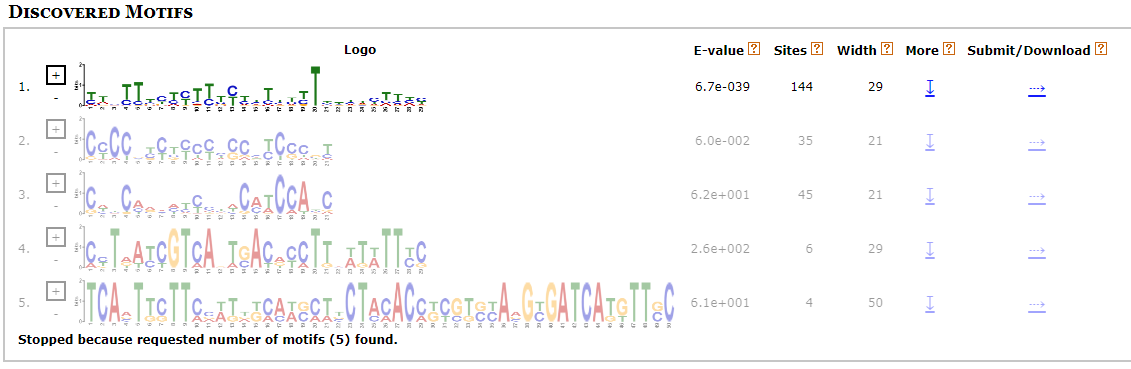 Azf1p
Module 46
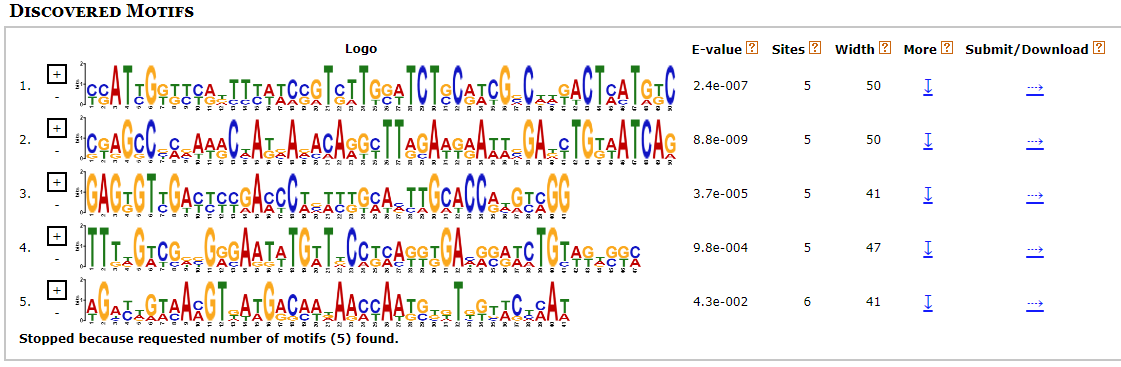 Yrm1p
Ash1p
Rfx1p
Uga3p
Cbf1p
Module 47
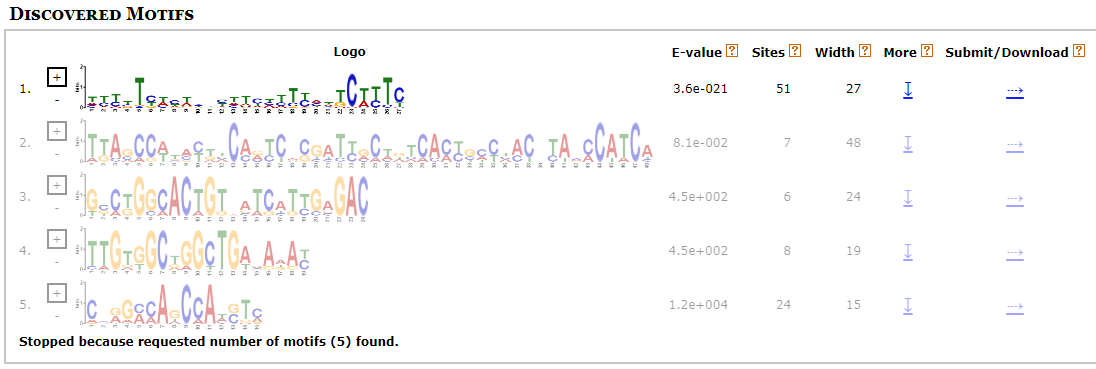 Tec1p
Module 48
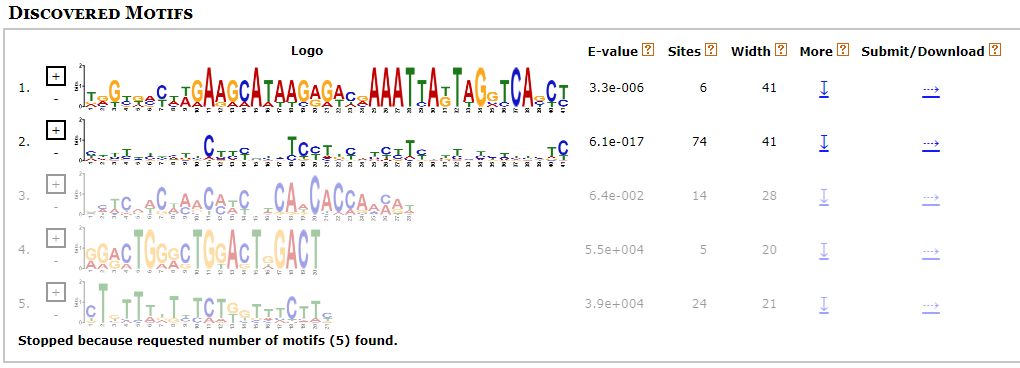 Mcm1p
Hsf1p
Module 49
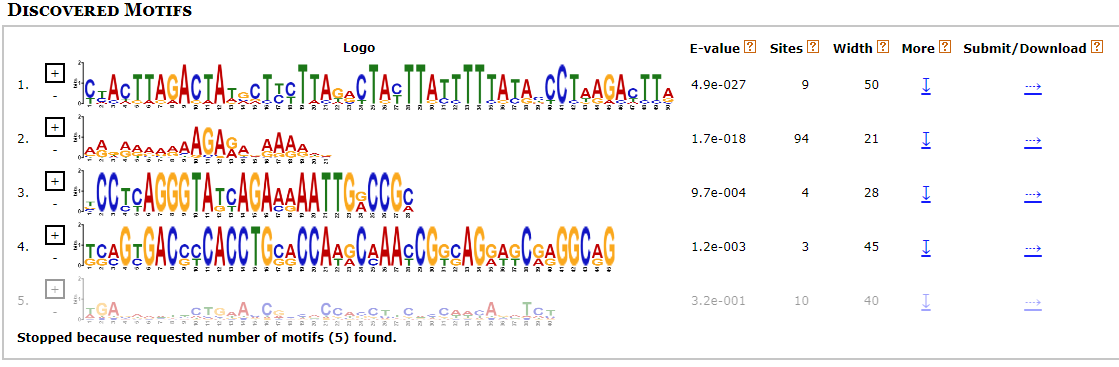 Azf1p
Azf1p
Ecm22p
Adr1p
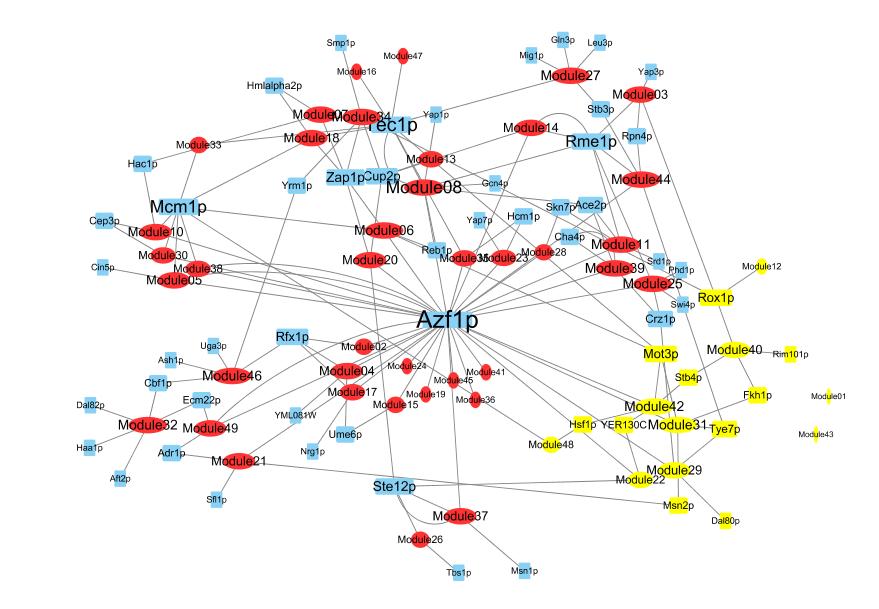 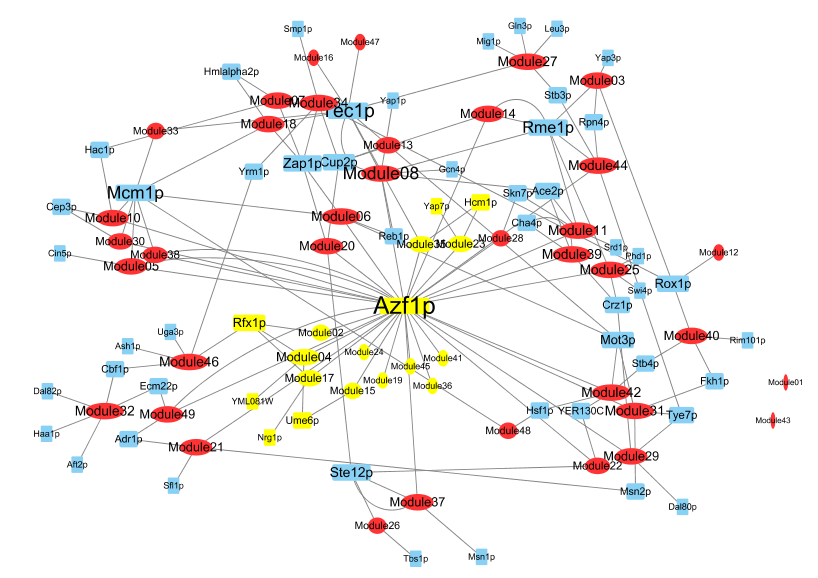 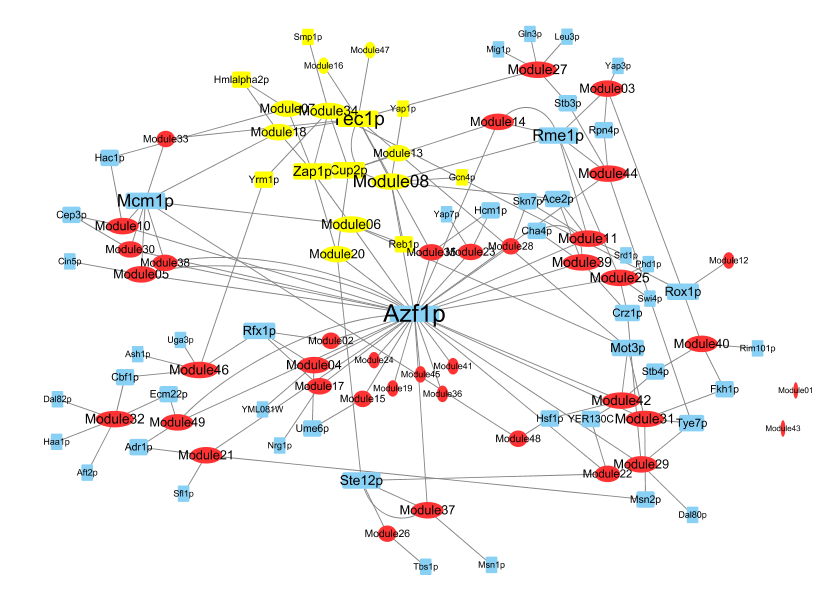 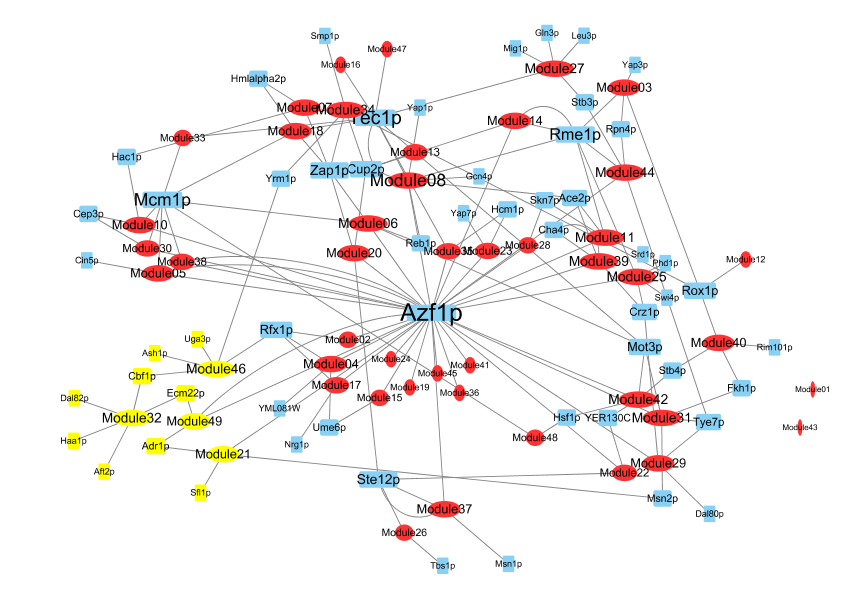 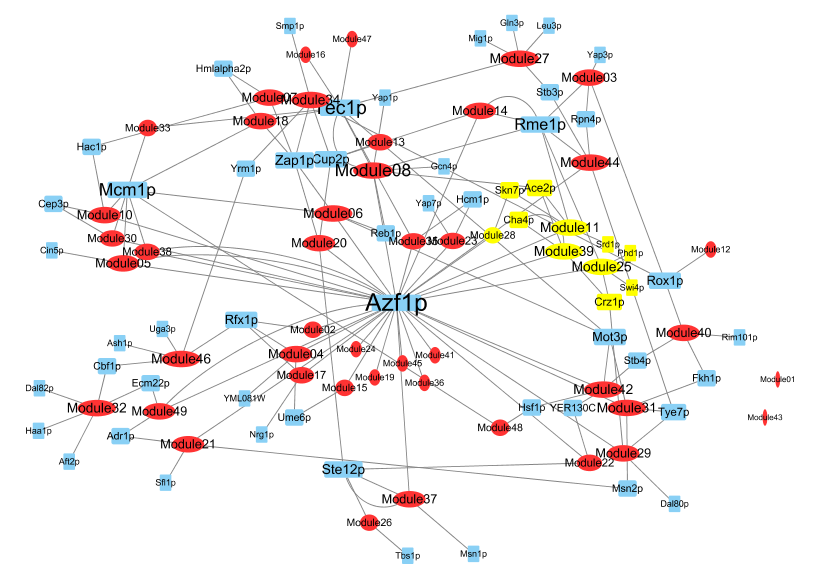 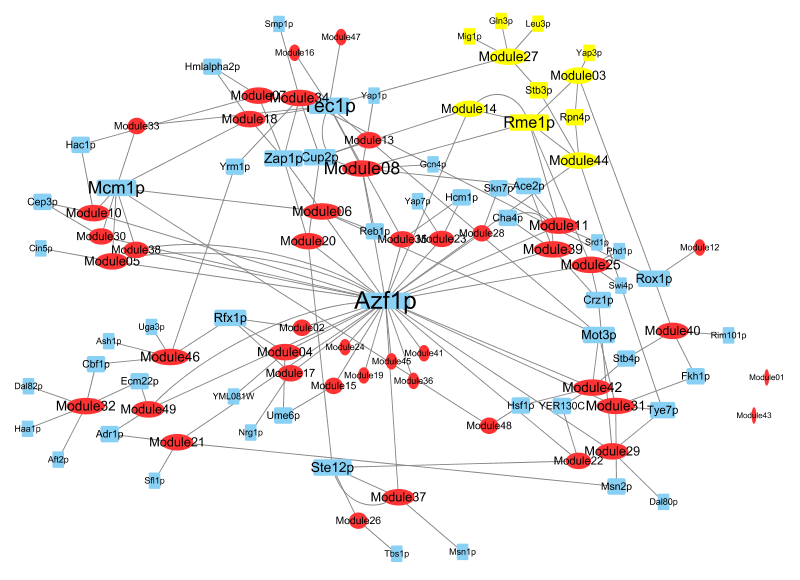 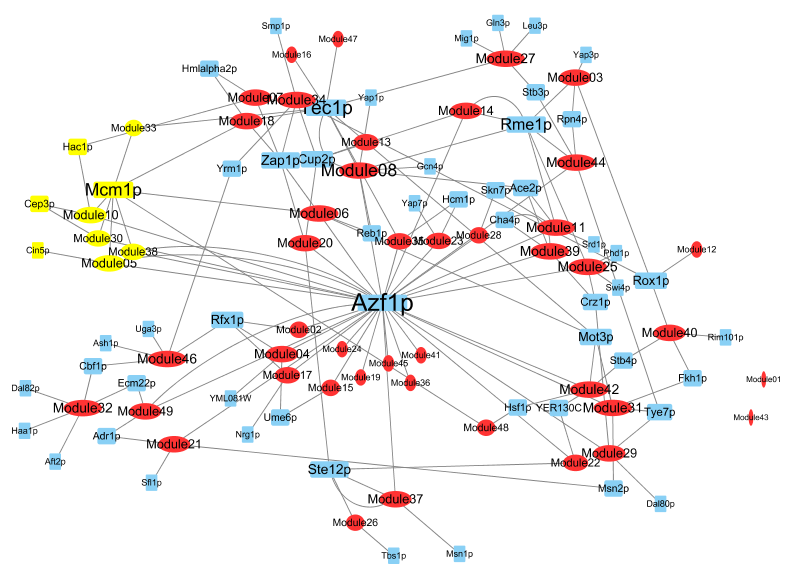 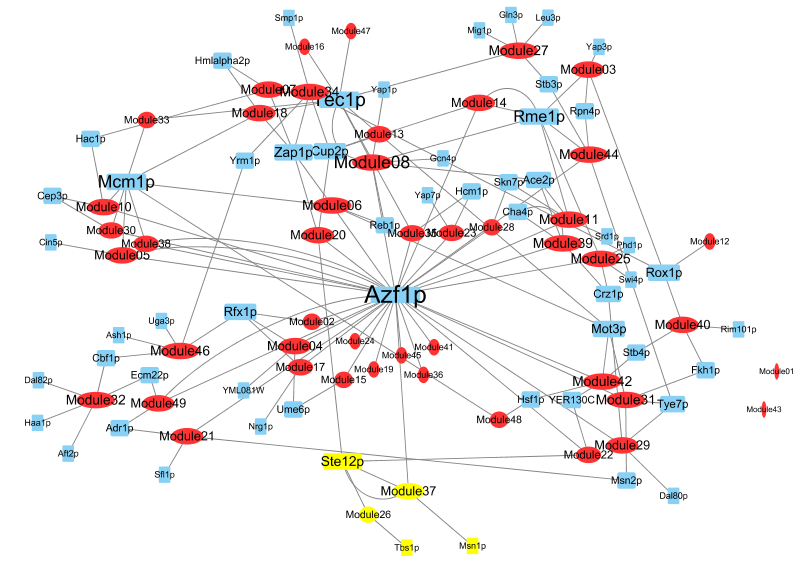 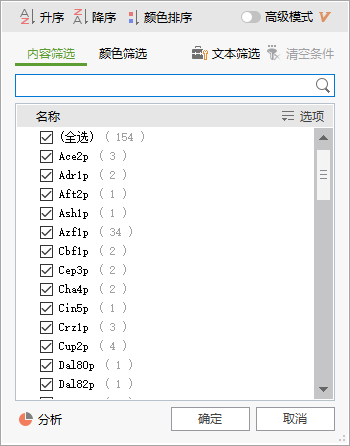 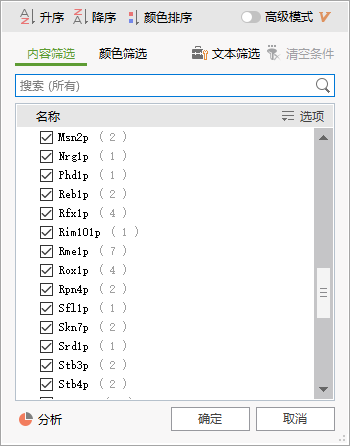 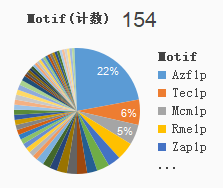 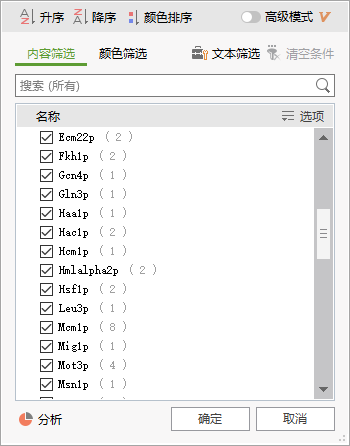 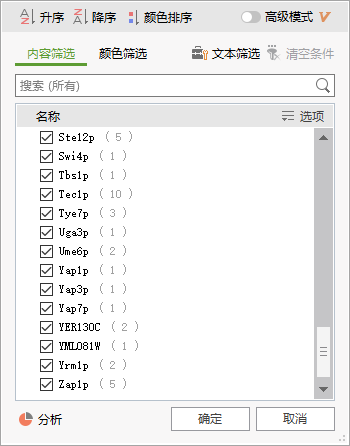 A total of 56 different motifs
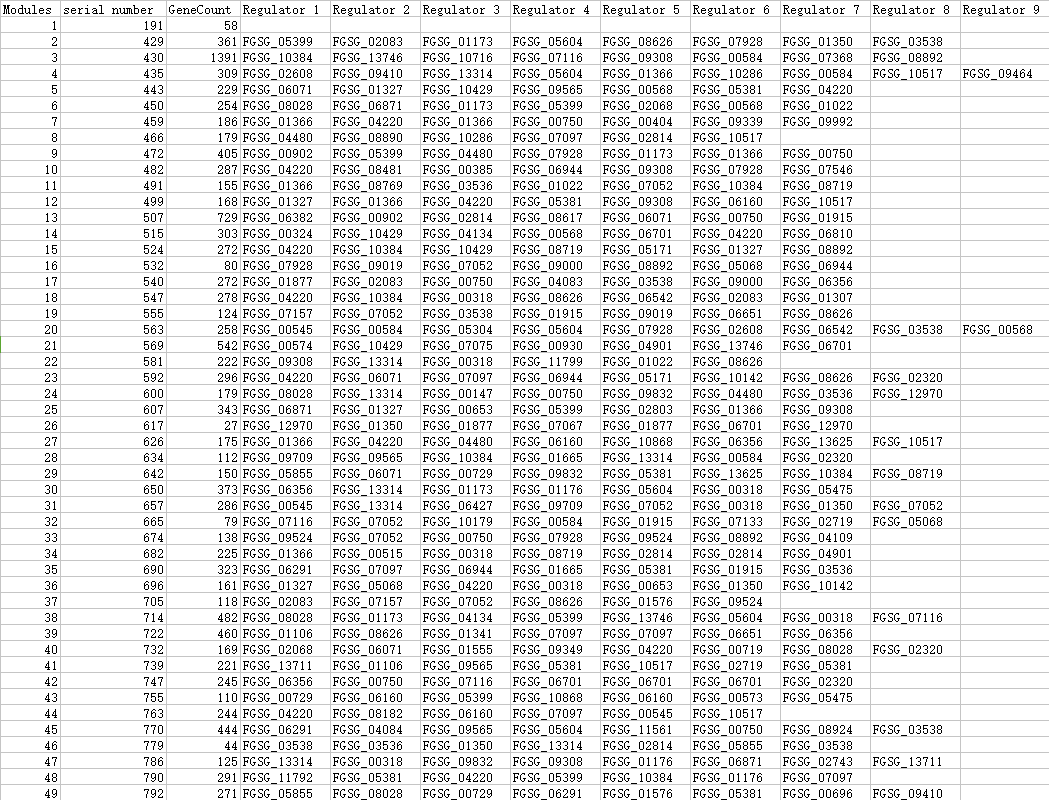 FungiDB :: Retrieve Sequences  http://fungidb.org/fungidb/srt.jsp

Alignment：
   Multiple Sequence Alignment by CLUSTALW
   Clustal: Multiple Sequence Alignment
Module 03
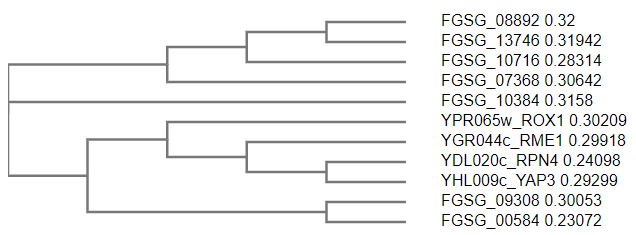